4491-24 Foreign Tax Credit v11.0 VO.pptx
Foreign Tax Credit
Form 1040 Line 47
Pub 4012 Tab 5
12/29/2011
Tax Law Training (NJ) TY2011 v11.0
1
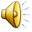 Foreign Tax Credit
Reported to TP on 1099 INT or 1099 DIV
Only in scope total if <$300 ($600 MFJ)
Link from 1040, Line 47 and enter at the top of Form 1116
Do NOT put directly on 1040 – can cause problems
The rest of Form 1116 is Out Of Scope
Tax Law Training (NJ) TY2011 v11.0
2
12/29/2011
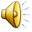 2008
2005
Tax Law Training (NJ) TY2011 v11.0
3
12/29/2011
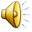